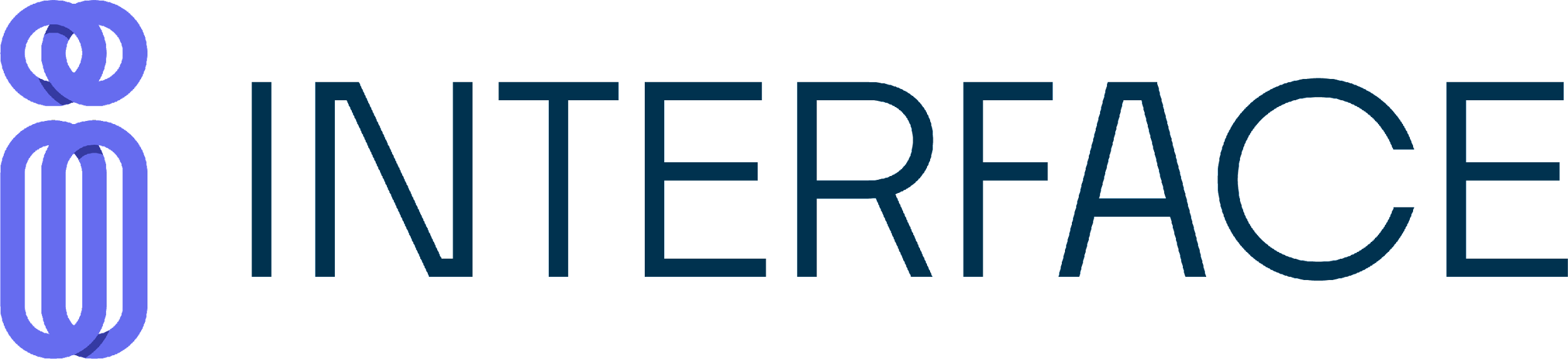 In-Service Training Programmeand Toolkit for Validation of SkillsPart A: Building the digital pedagogic skills for VET tutors Module C: Online educational escape rooms as a pedagogical tool
A
Introduction
about the topic online educational escape roomsas pedagogical tools
B
Training phase
Small group work to the topic online educational escape roomsas pedagogical tools
A:Introduction to the topic online escape roomsas a pedagogical tool
A1:What isan online educational escape room?
What is an escape room?
 
An escape room is “a game in which participants confined to a room or other enclosed setting (such as a prison cell) are given a set amount of time to find a way to escape (as by discovering hidden clues and solving a series of riddles or puzzles).”




https://www.merriam-webster.com/dictionary/escape%20room
What is an online escape room?
 
An online escape room can also be called virtual escape rooms:“Virtual escape rooms are online activities conducted via Zoom and other platforms. During these events, teams solve riddles and complete puzzles in a fixed amount of time, with a goal of ´escaping the room.´ The purpose of these experiences is to encourage collaboration, teamwork and team building.”




https://teambuilding.com/blog/virtual-escape-rooms
What is an online educational escape room?
 
An online educational escape room are game based learning approaches




https://teambuilding.com/blog/virtual-escape-rooms
A2:Good reasons  to use educationalescape rooms!
Reasons to use educational escape rooms in classes and courses:
 
1. Developing Skills
Communication skills
Leadership skills
Social skills
Problem-solving skills
Fine motor skills
https://escape-kit.com/en/education/5-reasons-organize-school-escape-room/
Reasons to use educational escape rooms in classes and courses:
 
2. Focus on psychosocial aspects
Mental well-being
Appropriate positive behavior
Control of emotions
Acting in a group
https://escape-kit.com/en/education/5-reasons-organize-school-escape-room/
Reasons to use educational escape rooms in classes and courses:
 
3. Enhancing group cohesion
Strengthening bonds
Focus on strength
Discover talents
Foster social interaction
https://escape-kit.com/en/education/5-reasons-organize-school-escape-room/
Reasons to use educational escape rooms in classes and courses:
 
4. Improvingtrainer-learner relationship
Catching attention
Establishing trust
Reinforce motivation
https://escape-kit.com/en/education/5-reasons-organize-school-escape-room/
Reasons to use educational escape rooms in classes and courses:
 
5. Support of learning processes
Fostering creativity 
Support enthusiasm
Access complex concepts
https://escape-kit.com/en/education/5-reasons-organize-school-escape-room/
Example:
 
https://escape-kit.com
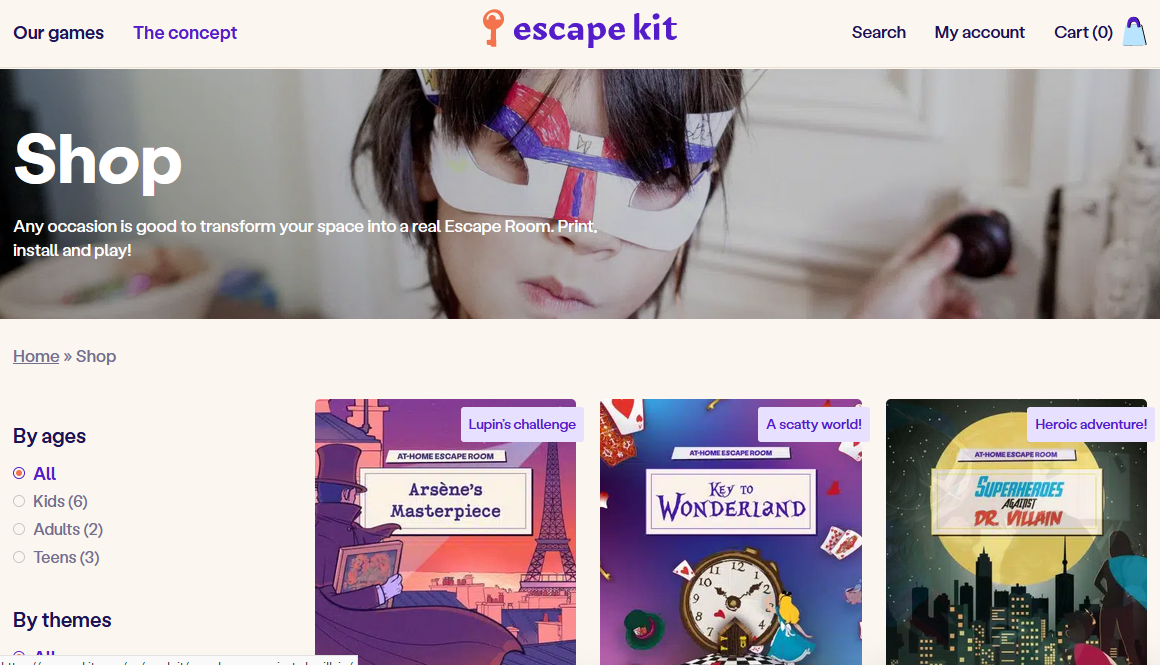 Example:
 
https://www.breakoutedu.com/
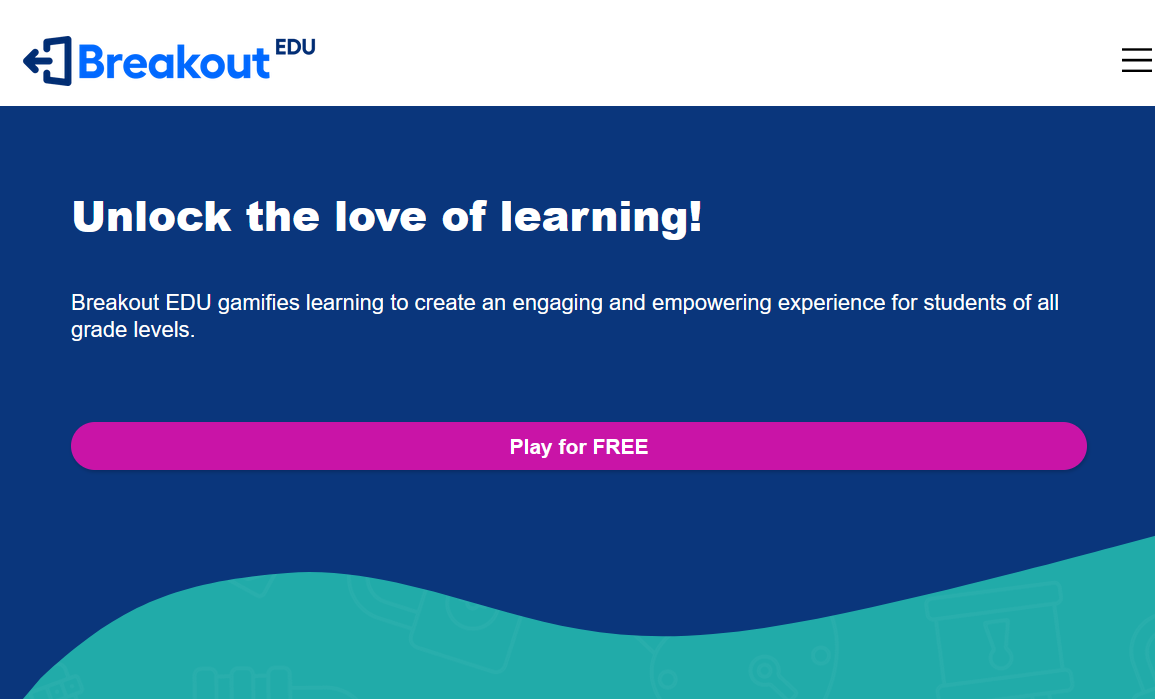 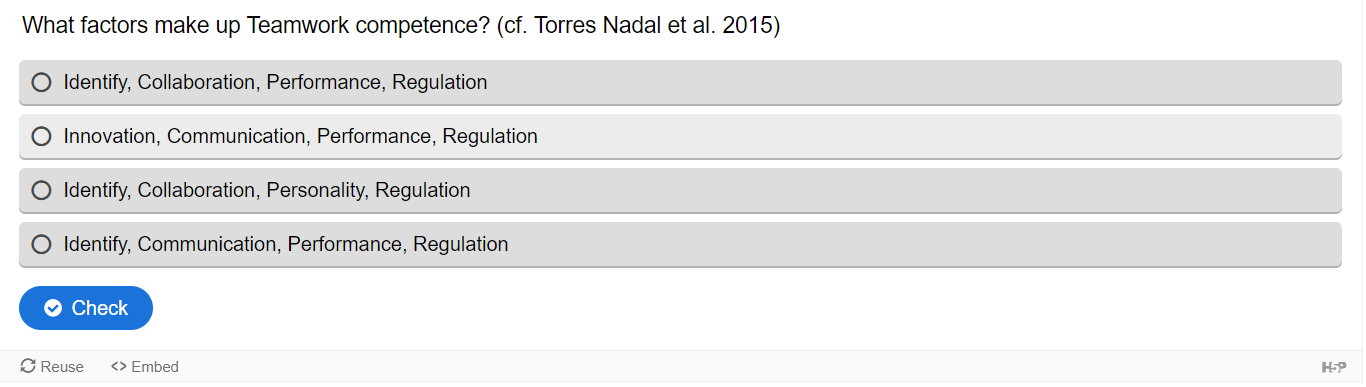 What are some reasons for an educational escape room?:
 skill development, solve tasks, improve interaction
 improve trainer-learner relationship, enhance performance, stimulate regulation
 enhance group cohesion, skill development, support of learning processes, 
 support of teaching processes, enhance communication, solving riddles
A3:How to createan educational escape room?
What have  developers to consider when designing an educational escape room?
User Type„User needs assessment is carried out to determine player demographic and educational needs.”
Time„Length of experience. Can be short experience of 15 minutes or a longer experience that lasts multiple days.”
Difficulty„Consideration of intended users to scale difficulty of puzzles for different levels of players such as college students, undergrads, post grads, doctorates and staff.”
Clark, S. et al. (2017): escapED: A Framework for Creating Educational Escape Rooms. In: International Journal of Serious Games. Volume 4, Issue 3, September 2017, http://dx.doi.org/10.17083/ijsg.v4i3.180
What have  developers to consider when designing an educational escape room?
Mode„Choose mode of experience such as; Cooperation based: Players work together to solve/escape the experience vs Competitive based: Players compete to be the first to figure out the objectives.”
Scale„Choose number of participantsthe game is to be designed for.”
Clark, S. et al. (2017): escapED: A Framework for Creating Educational Escape Rooms. In: International Journal of Serious Games. Volume 4, Issue 3, September 2017, http://dx.doi.org/10.17083/ijsg.v4i3.180
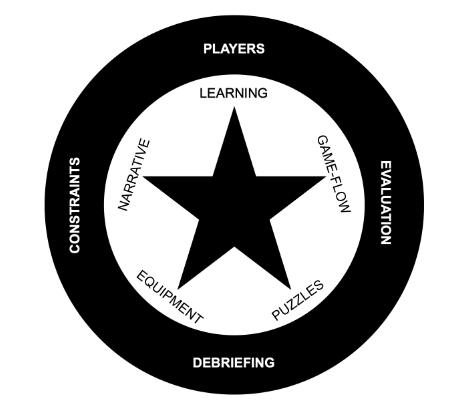 The Star-Model

Game elements:

the narrative =Story
the game-flow
the puzzles and
the equipment
Botturi /Babazadeh p. 45
Botturi, L. / Babazadeh, M. (2020): Designing educational escape rooms: validating the Star Model. In: International Journal of Serious Games, Vol. 7, Issue 3, September 2020, http://dx.doi.org/10.17083/ijsg.v7i3.367
Puzzle structures in escape rooms:

1. basic structures: open, sequential and path-basedSquares arepuzzles andrectangles aremeta-puzzles
sequential
path-based
open
Nicholson, S. (2015). Peeking behind the locked door: A survey of escape room facilities.
White Paper available at http://scottnicholson.com/pubs/erfacwhite.pdf, p. 17
Puzzle structures in escape rooms:

2. a complex, hybrid structure, such as a pyramid.
Nicholson, S. (2015). Peeking behind the locked door: A survey of escape room facilities.
White Paper available at http://scottnicholson.com/pubs/erfacwhite.pdf, p.18
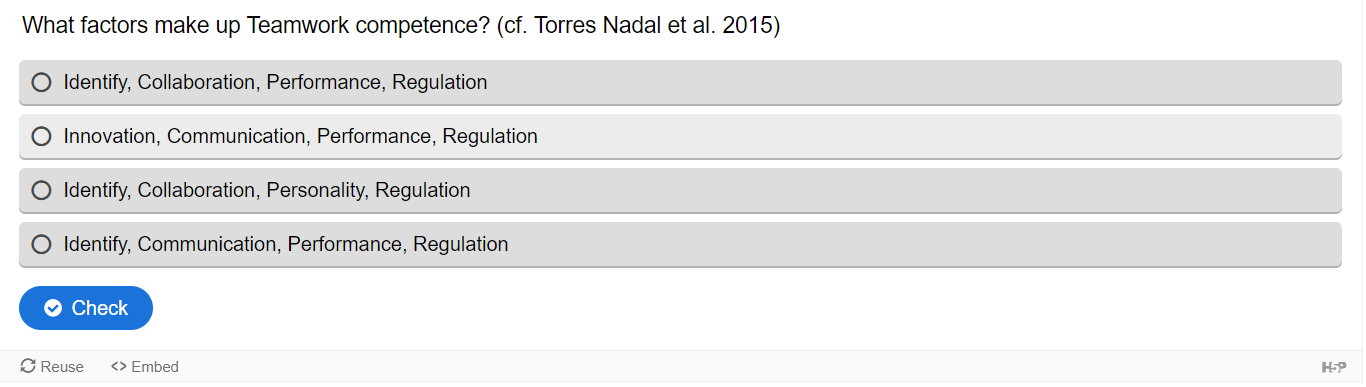 What are the game elements of an educational escape room?:
 collaboration, game-flow, riddles and communication
 collaboration, narratives, game-flow and puzzles
 narrative, game-flow, puzzles and equipment
 narrative, riddles, roles and equipment
 roles, puzzles, immersion and communication
A4:The role of the teacher/trainer
Role of teachers/trainers

1. Design or selection of the escape room 
2. Game master
3. Providing start information
4. Providing hints
5. Debriefing
Own educational escape rooms

For own educational escape rooms you can easily usea) a website e.g. designed with WordPress, b) ZOOM or another conferencing tool where you an display a presentationc) Google Forms or google slides
Educational escape room design steps


“Choose a topic
Choose an end goal (the big problem to solve — using the breadcrumbs from the small puzzles)
Set the scene
Decide on topics of the small puzzles that participants will solve (and the breadcrumbs they will earn by solving them)
Create the small puzzles
Create answer sheets and/or answer keys”
Learning Hypothesis (2023): https://learninghypothesis.com/how-to-create-a-digital-escape-room/
B. Training phase
work session in small groups
Task 1
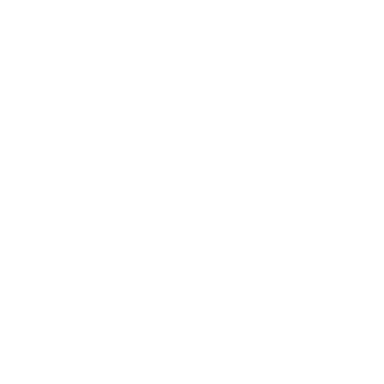 Write down an idea for a story of an escape room with regard to your subject.

You have 20 minutes.Please, collaborate with another person.

Afterwards, everyone should share ideas.
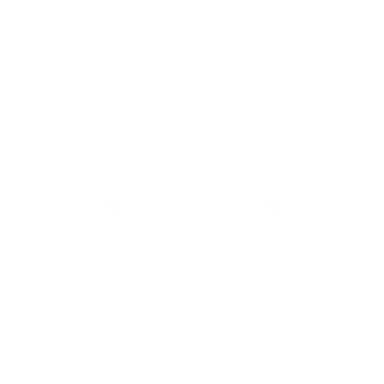 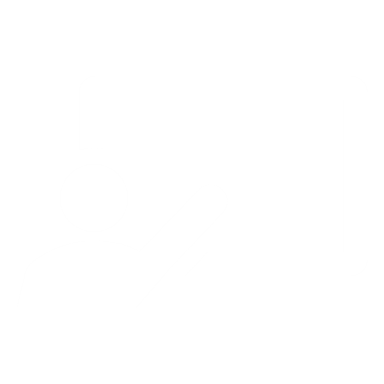 Task 2
Have a look athttps://teambuilding.com/blog/virtual-escape-roomsand have a look at different digital escape rooms for team building. Write down the idea, the story and core elements of one of it.

You have 45 minutes. Please work on your own.

Afterwards, everyone should share the impressions on the basis what you all wrote down.
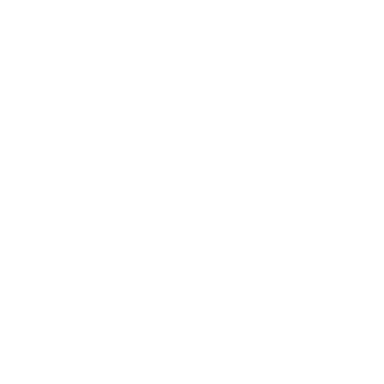 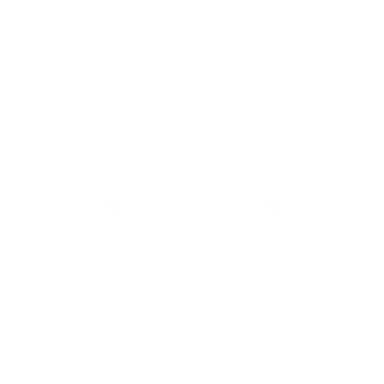 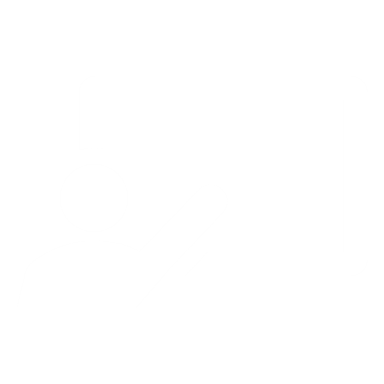 Congratulation!

You mastered module C ondigital educational escape rooms!
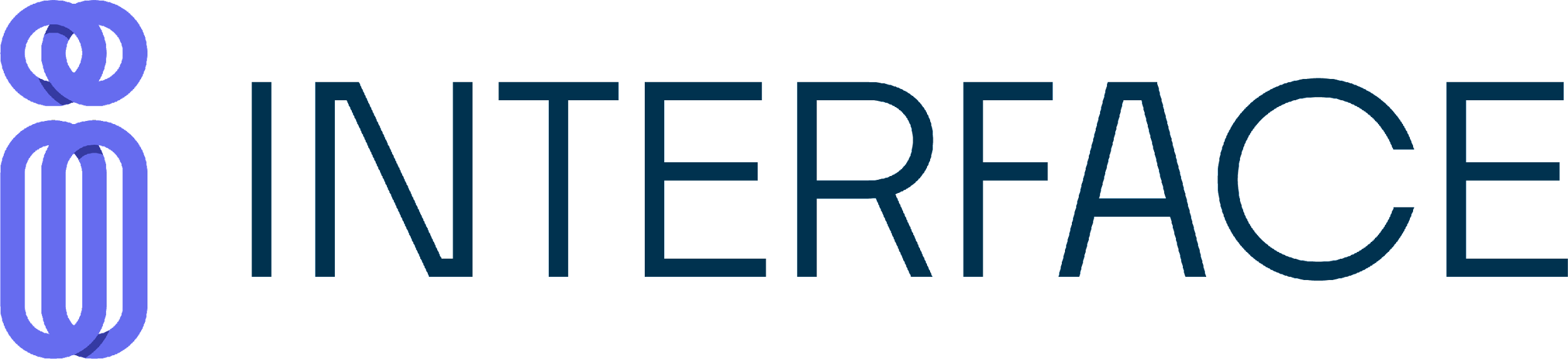 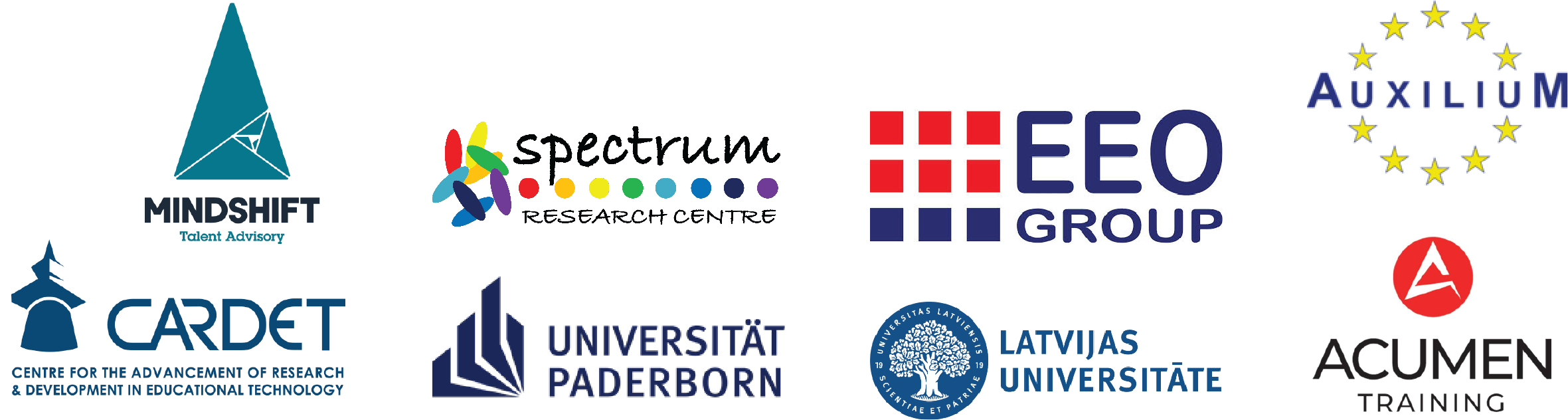 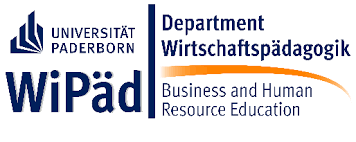